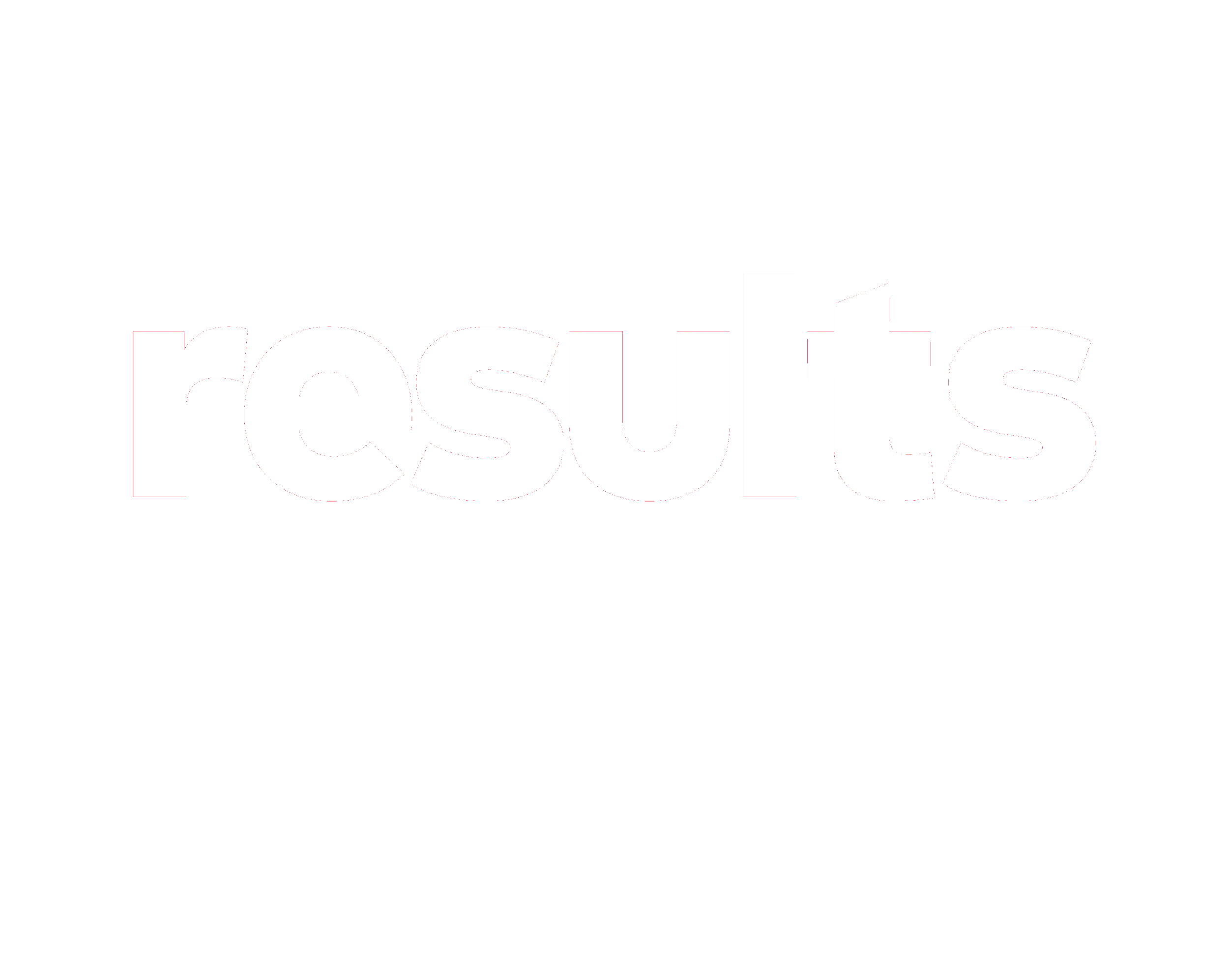 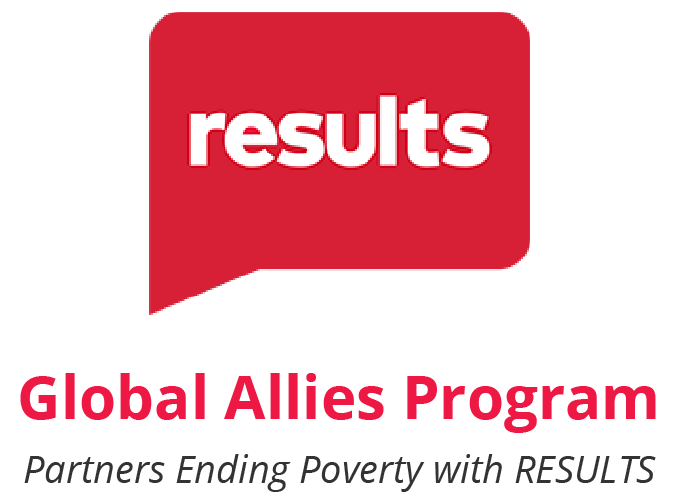 June 9, 2022
1
2
Our Anti-Oppression Values
​RESULTS is a movement of passionate, committed everyday people. Together we use our voices to influence political decisions that will bring an end to poverty. Poverty cannot end as long as oppression exists. We commit to opposing all forms of oppression, including ableism, ageism, biphobia, classism, colonialism, homophobia, racism, religious discrimination, sexism, transphobia, white saviorism, and xenophobia.
At RESULTS we pledge to create space for all voices, including those of us who are currently experiencing poverty. We will address oppressive behavior in our interactions, families, communities, work, and world. Our strength is rooted in our diversity of experiences, not in our assumptions.
With unearned privilege comes the responsibility to act so the burden to educate and change doesn’t fall solely on those experiencing oppression. When we miss the mark on our values, we will acknowledge our mistake, seek forgiveness, learn, and work together as a community to pursue equity.
There are no saviors — only partners, advocates, and allies. We agree to help make the RESULTS movement a respectful, inclusive space.
Find all our anti-oppression resources at:  https://results.org/volunteers/anti-oppression/
2
[Speaker Notes: Play video – link: https://youtu.be/M_f-svFMTzo]
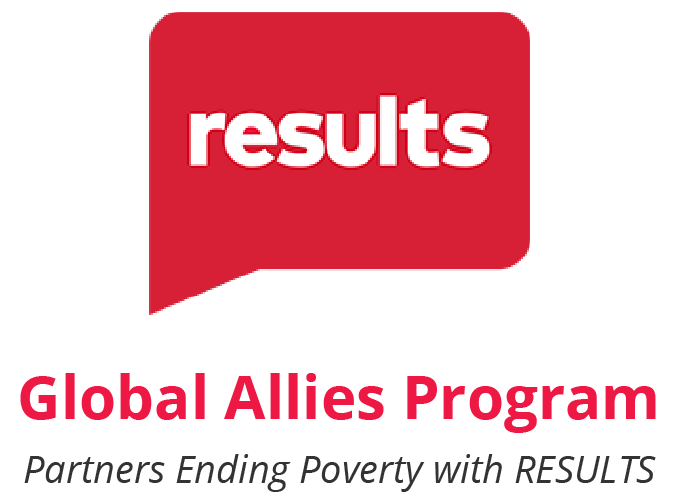 Tonight’s Webinar
Welcome and Introductions

Issue Deep Dive: Global Malnutrition
June Advocacy Action: Global Malnutrition Prevention and Treatment Act (S. 2956)
3
[Speaker Notes: Overview of the agenda]
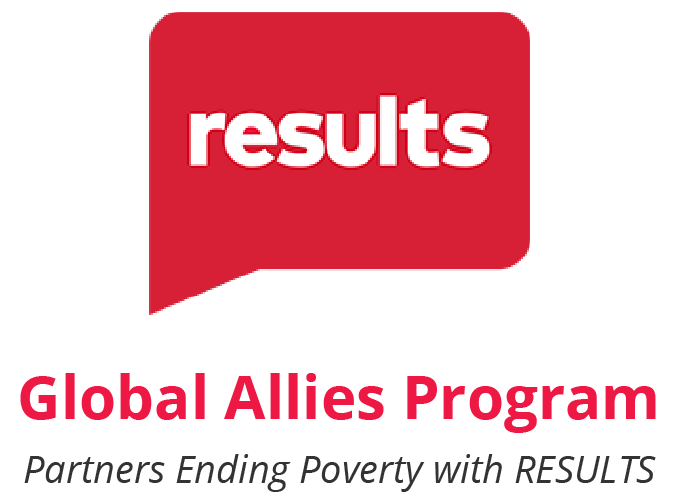 Celebrations!
Global Malnutrition Prevention and Treatment act (H.R. 4693) passed the House!Bipartisan Effort: 220 Democrats, 164 Republicans
4
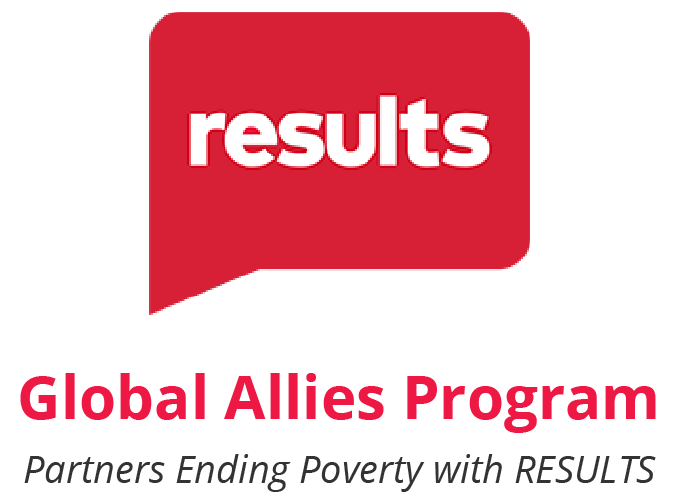 Global Malnutrition Prevention 
and Treatment Act (S. 2956)
Global Malnutrition Prevention and Treatment Act of 2021 - introduced on 10/8/2021: “To advance targeted, high-impact, and evidence-based interventions for the prevention and treatment of global malnutrition, to improve the coordination of such programs, and for other purposes.”
Senator Coons: “COVID-19 has further underscored the need for continued U.S. leadership in addressing access to nutritious food around the world.” 
Senator Wicker: “Malnutrition is one of the world’s greatest burdens on public health. It affects millions of people per year, especially pregnant women and children under five.”
5
[Speaker Notes: Sen Coons: https://www.coons.senate.gov/news/press-releases/sens-coons-wicker-kaine-boozman-introduce-legislation-to-address-global-malnutrition]
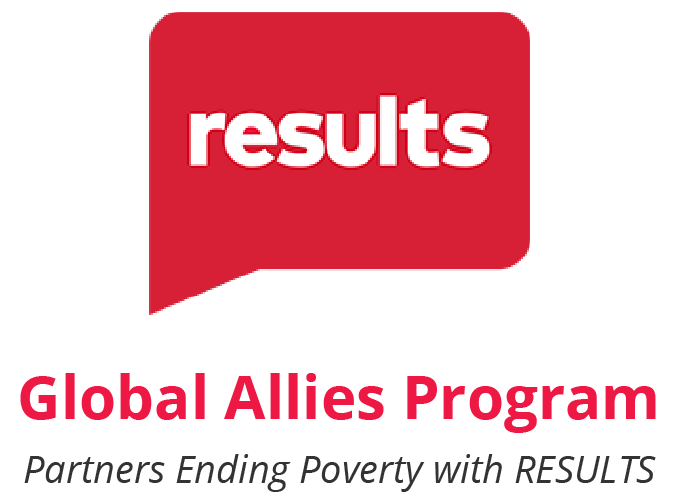 Global Malnutrition Prevention 
and Treatment Act (S. 2956)
Authorizes the USAID administrator to scale up the prevention and treatment of global malnutrition and coordinate with relevant public and private partners on these efforts;
Directs the USAID administrator to select priority countries that would receive prioritized nutrition assistance;
Establishes clear goals for increasing coverage of high-impact, evidence-based interventions in priority countries;
6
[Speaker Notes: Sen Coons: https://www.coons.senate.gov/news/press-releases/sens-coons-wicker-kaine-boozman-introduce-legislation-to-address-global-malnutrition]
Global Malnutrition Prevention 
and Treatment Act (S. 2956)
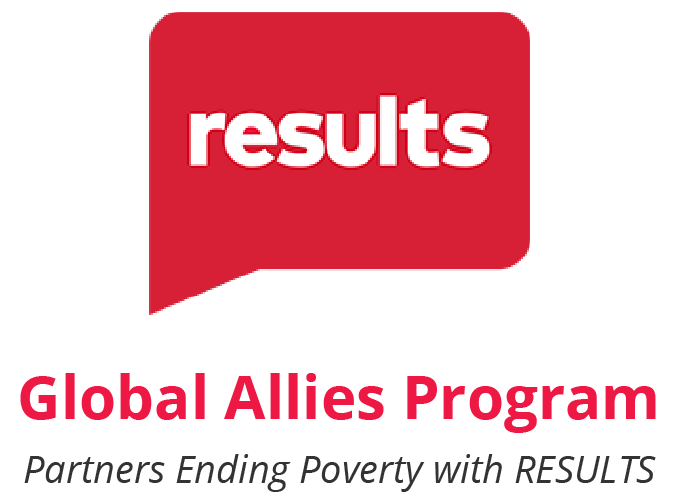 Establishes the Nutrition Leadership Council to coordinate USAID’s efforts on preventing and treating malnutrition, with representatives from relevant inter- and intra-agency offices;
Directs USAID to develop and submit an implementation plan to prevent and treat global malnutrition; and
Requires USAID to submit an annual report to Congress on the progress made towards preventing and treating global malnutrition.
7
[Speaker Notes: Sen Coons: https://www.coons.senate.gov/news/press-releases/sens-coons-wicker-kaine-boozman-introduce-legislation-to-address-global-malnutrition]
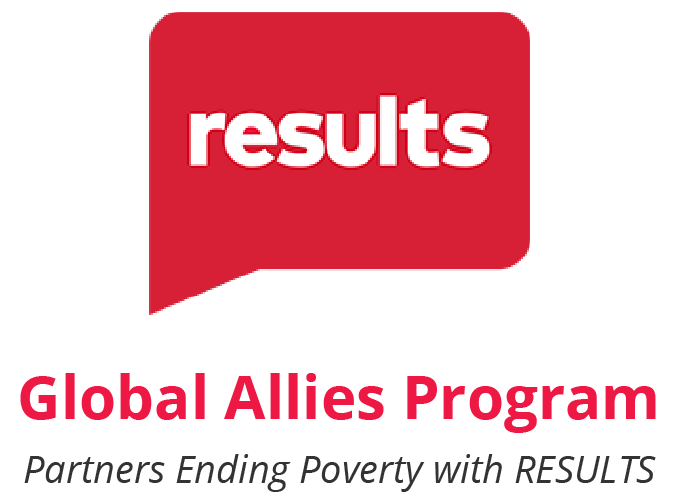 Global Malnutrition Prevention 
and Treatment Act (S. 2956)
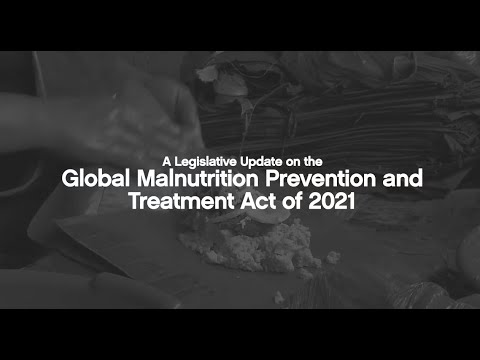 [Speaker Notes: Ken will ask for their experiences with malnutrition during their service in the Peace Corps, instead of the video

https://youtu.be/1hzysy_U7IA Additional resources:https://results.org/wp-content/uploads/FY23-Nutrition-Appropriations-Memo.pdf
https://results.org/wp-content/uploads/2022-05-Global-Poverty-Action-Nutrition-Final-Copy.pdf

http://www.fightfoodcrises.net/fileadmin/user_upload/fightfoodcrises/doc/resources/GRFC_2022_FINAl_REPORT.pdf]
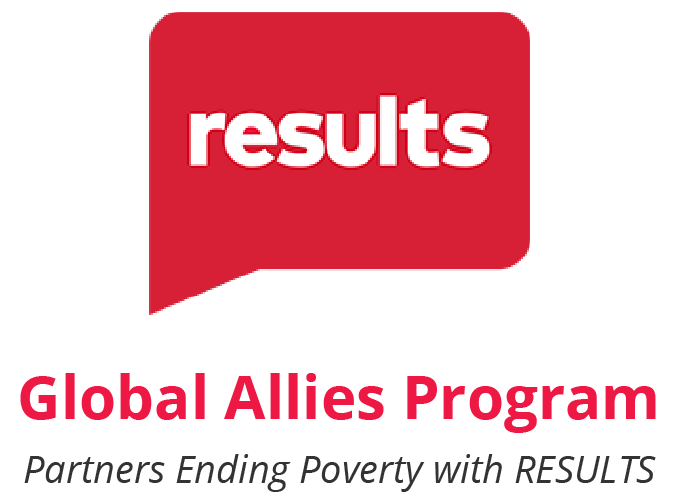 June Advocacy Action
Steps:
Review Congressional scorecard (only 9 Senators have signed thus far!)
Legislator Lookup: Find foreign policy aide
Personalize your letter and hit send!
Follow up!
9
[Speaker Notes: Draw on their experience in the Peace Corps to edit the letter to their member of congress

Encourage advocates to set a goal  - We’ve got 9 Senators on it, ask out loud who their senators are and see if they cosponsored or not what is your goal for getting your Senator on this bill, by when do you think we can get them on it?

We can ask the Senators to go sponsor, but one way they can also support is to follow up with their House members in they voted in favor of it to thank them and ask them to speak to the Senators to get them on board with it: 

Updated Laser Talk: https://results.org/wp-content/uploads/2021-Global-Poverty-Laser-Talk-Worksheet-Nov-2021.pdf 

Ask document for GAP, part of advocacy month, we have multiple requests: https://docs.google.com/document/d/1PmI0YTYHuD079UAR2eGAeh3tSQHp8K4e7hfzTk_wTow/edit 

Link to bill: https://www.congress.gov/bill/117th-congress/senate-bill/2956?q=%7B%22search%22%3A%5B%22Global+Malnutrition+Prevention+and+Treatment+Act%22%2C%22Global%22%2C%22Malnutrition%22%2C%22Prevention%22%2C%22and%22%2C%22Treatment%22%2C%22Act%22%5D%7D&s=1&r=2]
Join us for Advocacy Month Celebrations
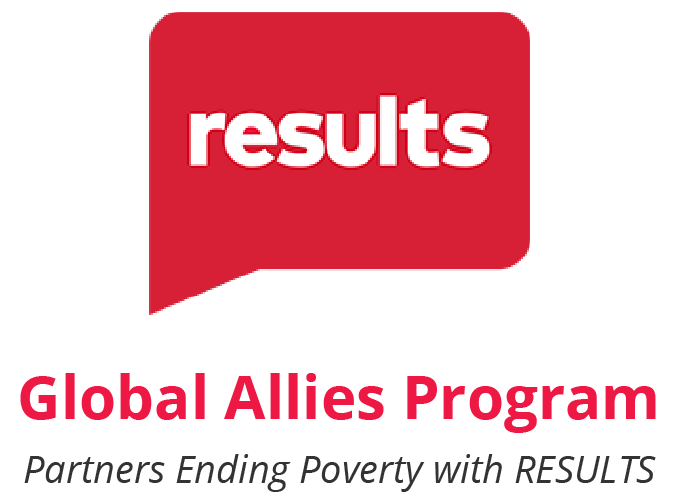 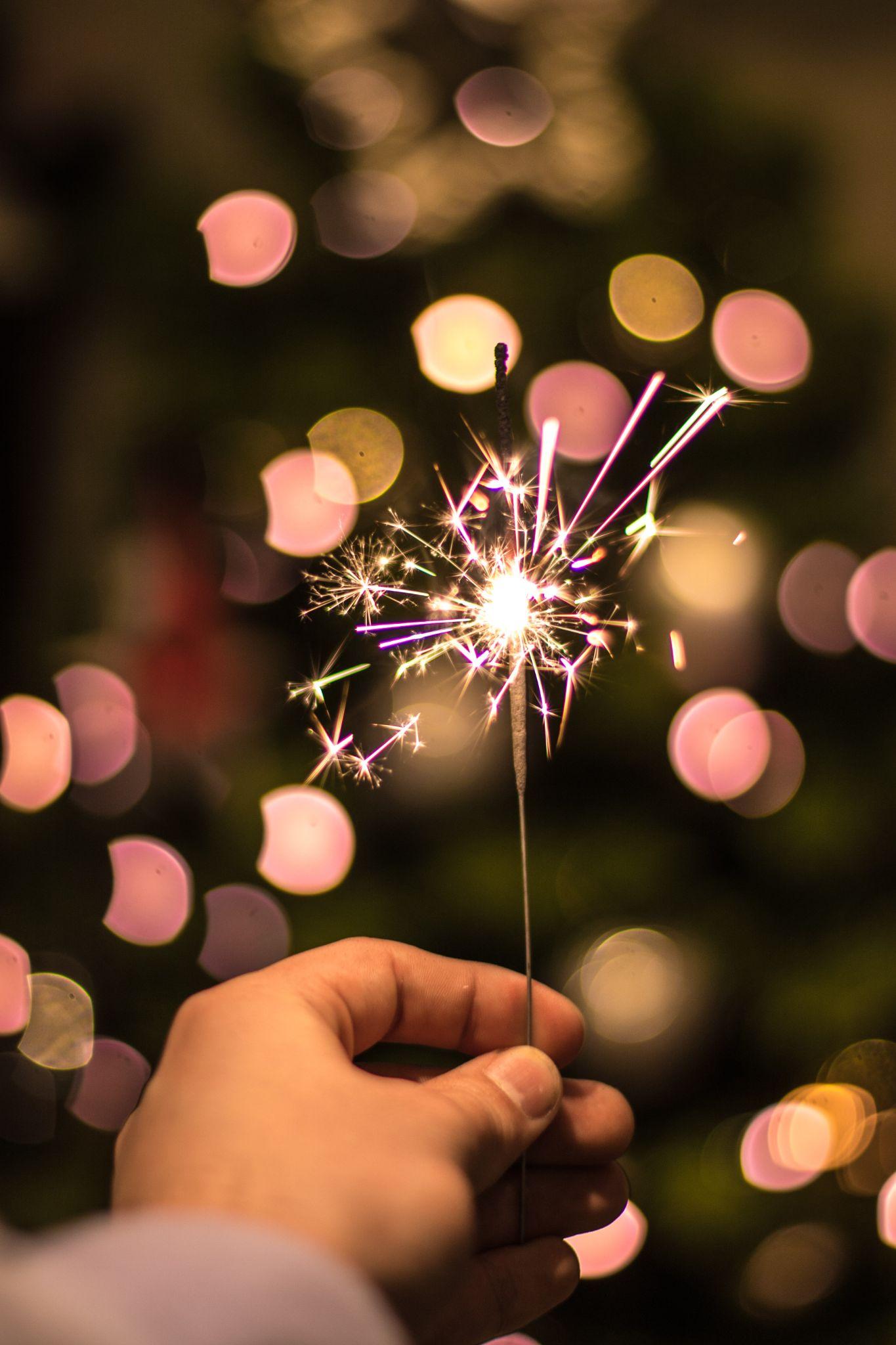 July 14 - 8:00 PM ET

Virtual Gathering via Zoom
10
[Speaker Notes: RSVP here: https://results.zoom.us/meeting/register/tJ0pc-2spjkiY3WkF4QbtgAWikteQvMT2A]
Global Allies Program Coaching Support
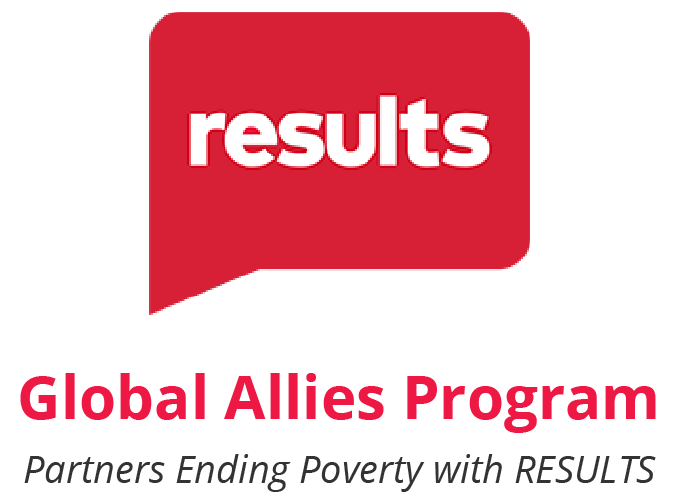 Sign up for additional coaching support between webinars!
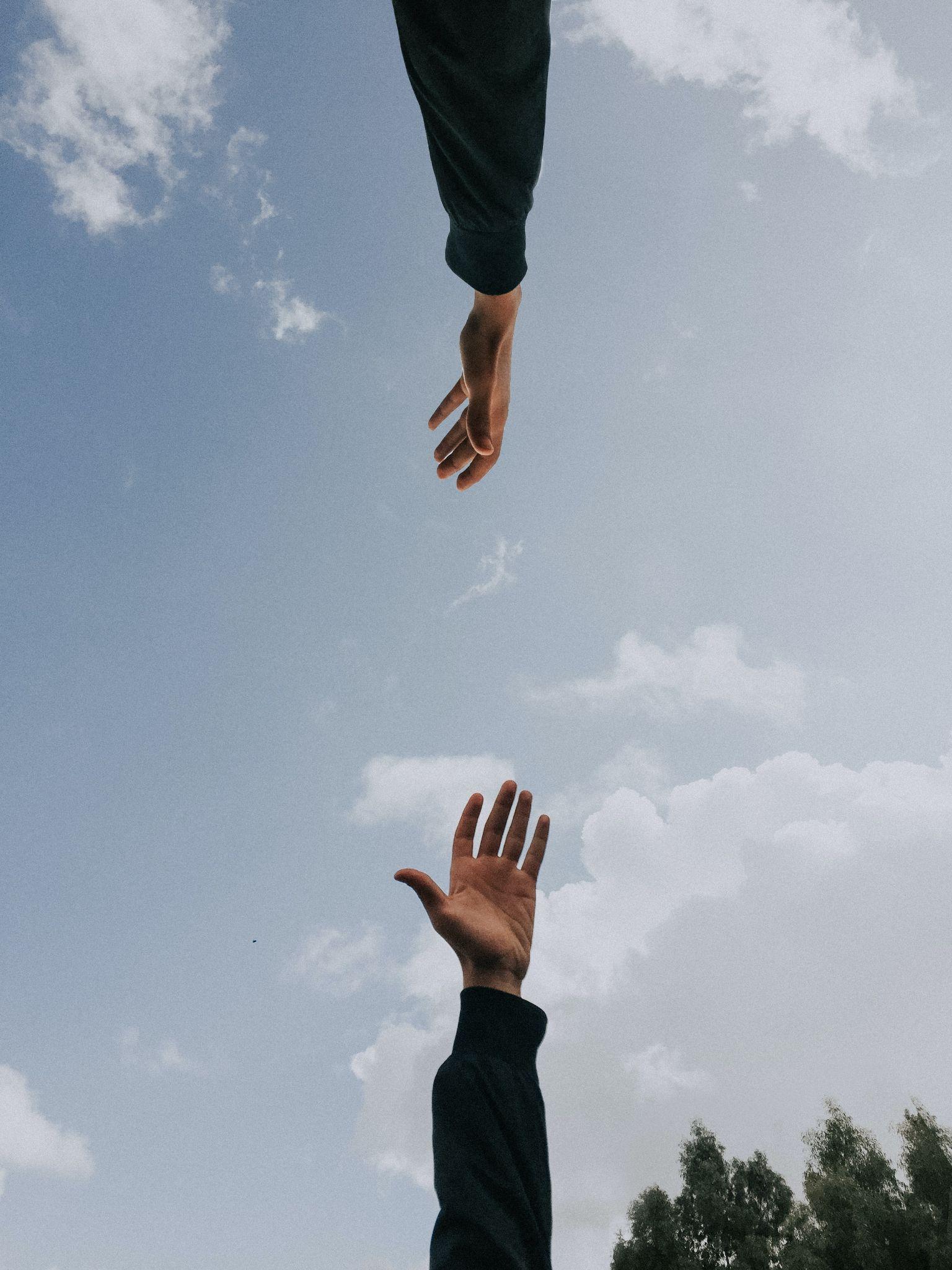 11
[Speaker Notes: Sign Up - https://results.salsalabs.org/globalalliesprogram]
12